The snow leopard
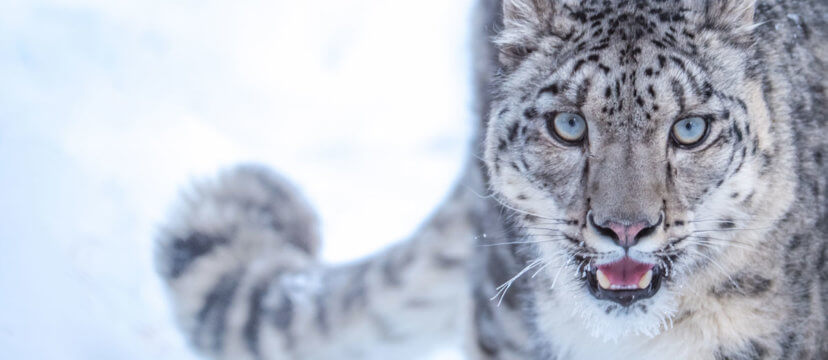 Cordelia Dexter
Luciana Tui
How is the snow leopard?
The snow leopard is a big cat from the mountain. It is carnivore
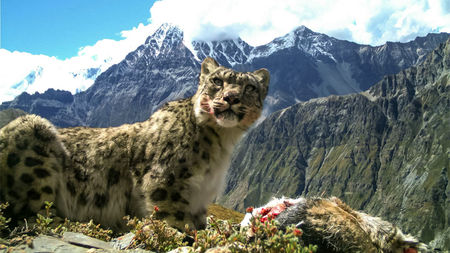 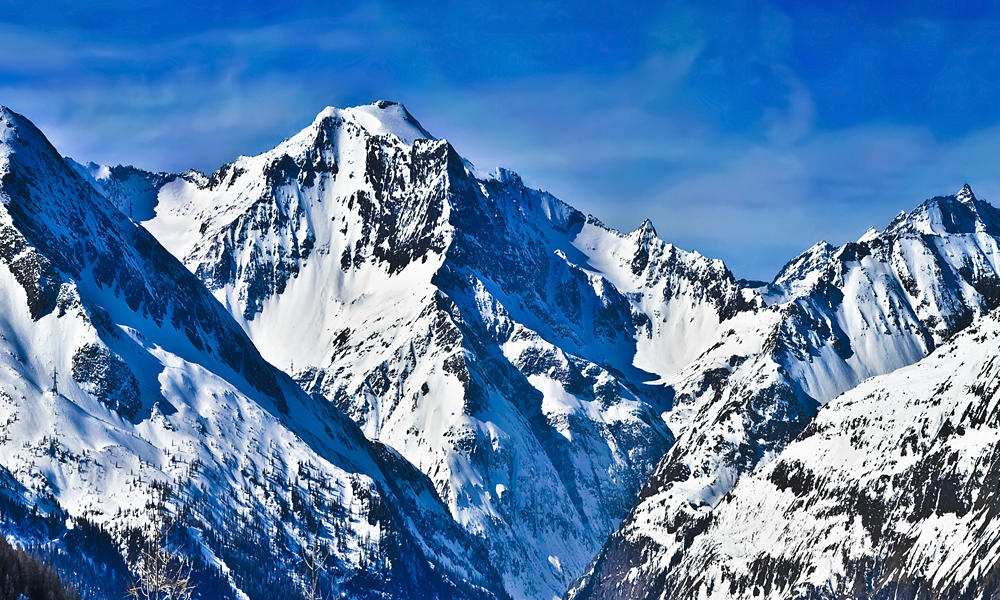 Why they are important?Snow leopards play a key role as superior predators and as indicators of habitat health at high altitudes.
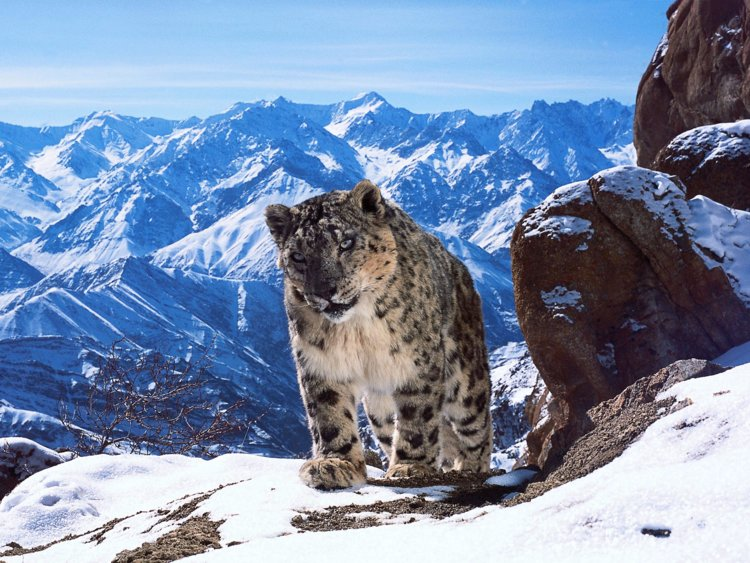 Why are they on the way to disappearing?
The snow leopard are on the way to disappearing because the farmer kill them